निबंधमॉड्यूल-1
द्वारा-
संतोष कुमार खरवाल
प्रशिक्षित स्नातकोत्तर शिक्षक(हिन्दी)
परमाणु ऊर्जा केन्द्रीय विद्यालय-2, जादुगोड़ा
निबंध का अर्थ
हिन्दी का ‘निबंध’ शब्द अँग्रेजी शब्द का अनुवाद है। अँग्रेजी का ‘Essay’ शब्द फ्रेंच ‘Essai’ से बना है। Essai का अर्थ होता है- To attemp अर्थात ‘प्रयास करना’। ‘Essay’ में ‘Essayist’अपने व्यक्तित्त्व को अभिव्यक्त करता है, अर्थात ‘निबंध’ में ‘निबंधकार’ अपने सहज,स्वाभाविक रूप को पाठक के सामने प्रकट करता है।
निबंध क्या है?
निबंध साहित्य की एक महत्त्वपूर्ण विधा है। निबंध के माध्यम से व्यक्ति के ज्ञान,अनुभव, विचार और भाव अभिव्यक्त होते हैं।प्रत्येक व्यक्ति जीवन में विभिन्न अनुभव प्राप्त करता है। वह भिन्न-भिन्न विषयों का अध्ययन करता है। उसके ज्ञान का क्षेत्र असीम होता है। इन सबके आधार पर ही निबंध लिखे जाते हैं। इसलिए निबंधों के विषयों की भी कोई सीमा नहीं होती।
निबंध की परिभाषा
निबंध वह रचना है जिसमें किसी विशिष्ट विषय से संबंधित तर्कसंगत विचार परस्पर गुंथे हुए हों। 
निबंध किसी भी विषय पर अथवा किसी विषय के एक अंग पर लिखित मर्यादित आकार की रचना है। 
निबंध नामक रचना में किसी विशेष विषय से संबंधित विचारों,भावों,शब्दों का एक सूत्रता अर्थात तारतम्य में समायोजित किया जाता है।
निबंध की विशेषताएँ
निबंध की चार प्रमुख विशेषताएँ हैं-
(क) व्यक्तित्व का प्रकाशन
(ख) संक्षिप्तता 
(ग) एकसूत्रता 
(घ) अन्विति का प्रभाव
निबंधों के भेद
1॰ विचार प्रधान निबंध: इनमें विभिन्न विषयों का विश्लेषण किया जाता है।इस प्रकार के निबंधों में विचारों की प्रधानता होती है। 
2॰ वर्णन प्रधान निबंध : इन निबंधों में किसी वस्तु,व्यक्ति,स्थान,मेले,प्राकृतिक दृश्य त्योहार आदि का वर्णन किया जाता है। 
3॰ भाव प्रधान निबंध: इन निबंधों में भावों की प्रधानता रहती है। इनमें अहिंसा,आतंकवाद,संस्कार,सत्संगति, विश्व-बंधुत्व,मानवता,संस्कृति आदि विषयों का वर्णन किया जाता है।
निबंध के अंग
भूमिका( Introduction) 
विषय-वस्तु(Subject Matter)
विषय-विस्तार(Expansion of Topic) 
उपसंहार (Conclusion)
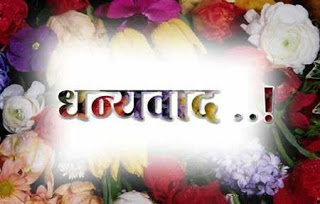